G&O Compensators
It is more complex to operate vessels today than ever before. New technology, increased regulations, new fuel types, crew welfare focus, and much more affects an operation. 

All of these factors benefit from reducing vibrations. A G&O compensator will significantly benefit many aspects of your operation.
Our history
Our history
2021
G&O Maritime Group 
acquired by Polaris
2014
G&O Maritime Group established when Gertsen & Olufsen acquired Atlas Incinerators
1945
Company founded 
by Haakon Gertsen as agent company
1993
Bo Kristensen joined as CEO
2016
G&O Maritime Group moved to Allerød when acquiring Pres-Vac
Gertsen & Olufsen launched new, lighter series of compensators
1998
Gertsen & Olufsen bought patent on compensator solution developed by Bo Kristensen
1962
Bent Olufsen joined the company
1972
Bent Olufsen became a partner in Gertsen & Olufsen
2002
One of the first bacteria-based water treatment plants in the world developed by G&O
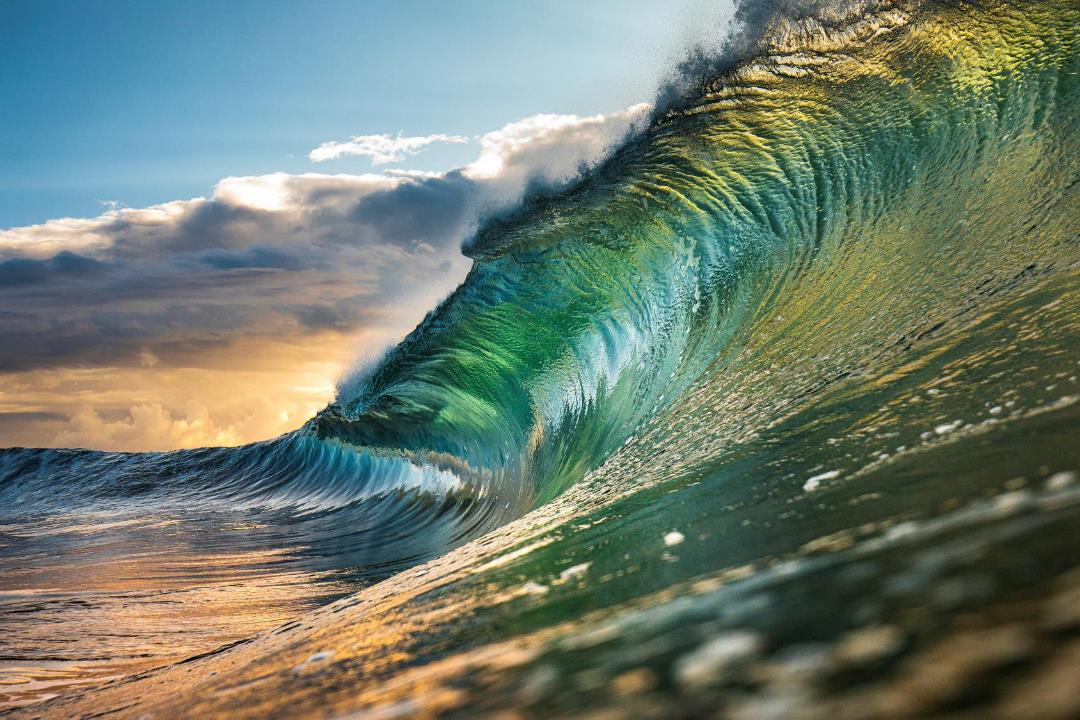 Excitation sources
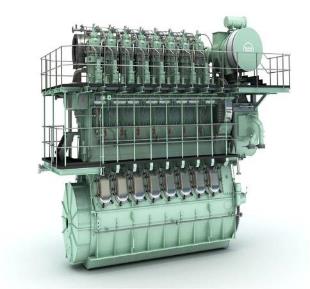 Excitation forces
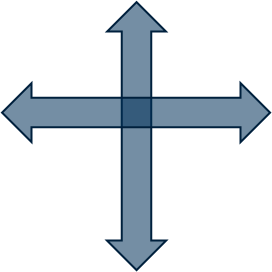 Guide force moment
(Horizontal)
External unbalanced moment
(Vertical) 2nd order moment
Two types of vibration compensators
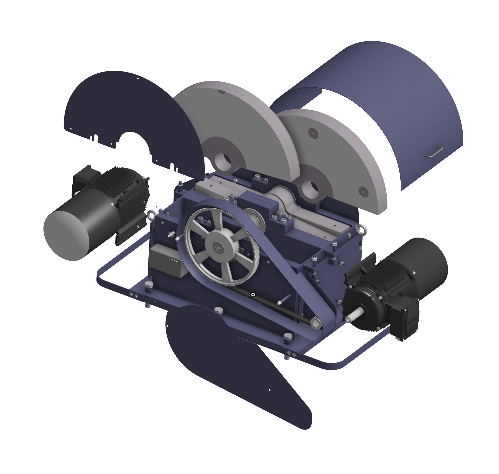 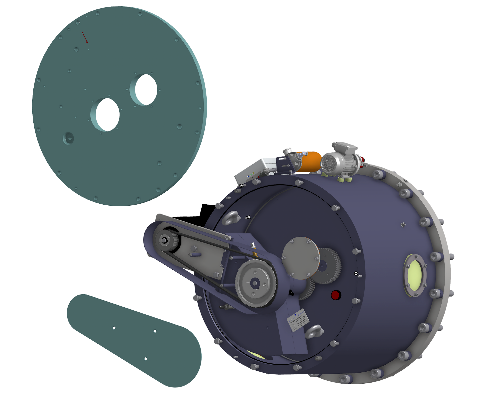 Horizontal compensator
Counteracts guide force H- and X- moments
Vertical compensator
Counteracts 2nd order external moments
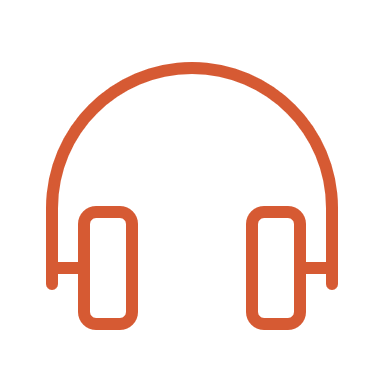 A bit about technology
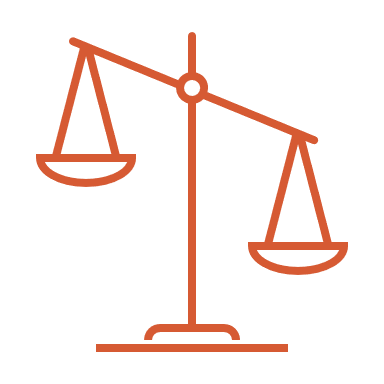 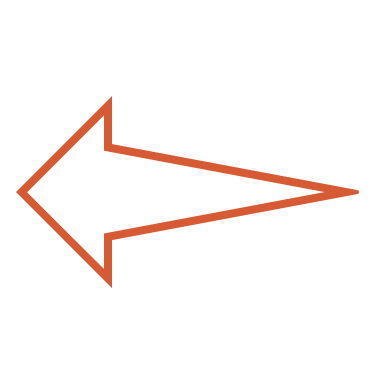 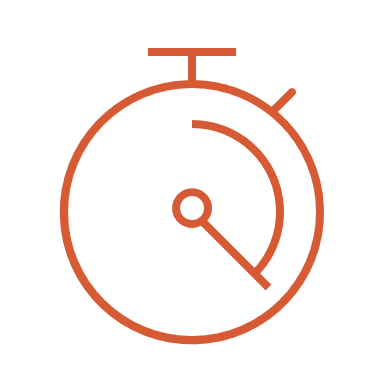 At an exacttiming/phase angle
An exact size 
of counterforce
In an exact opposite direction
Simple Product
Two sets counter rotating masses
4 main bearings
Servomotor
Gear wheels
Lube oil pump
Belt drive
Flow Switch
Junction Box
Shafts
Outbalancing Excitation Sources
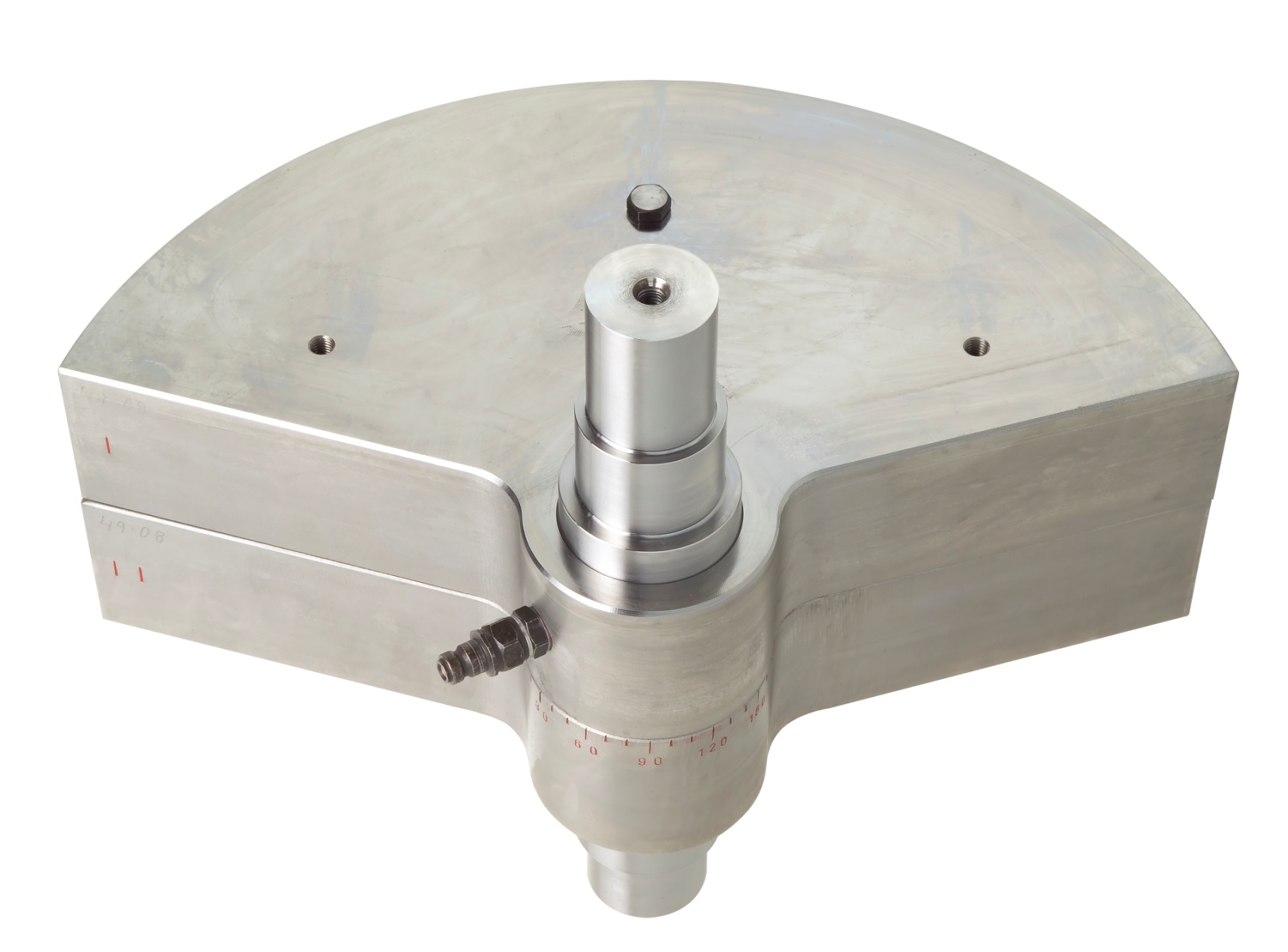 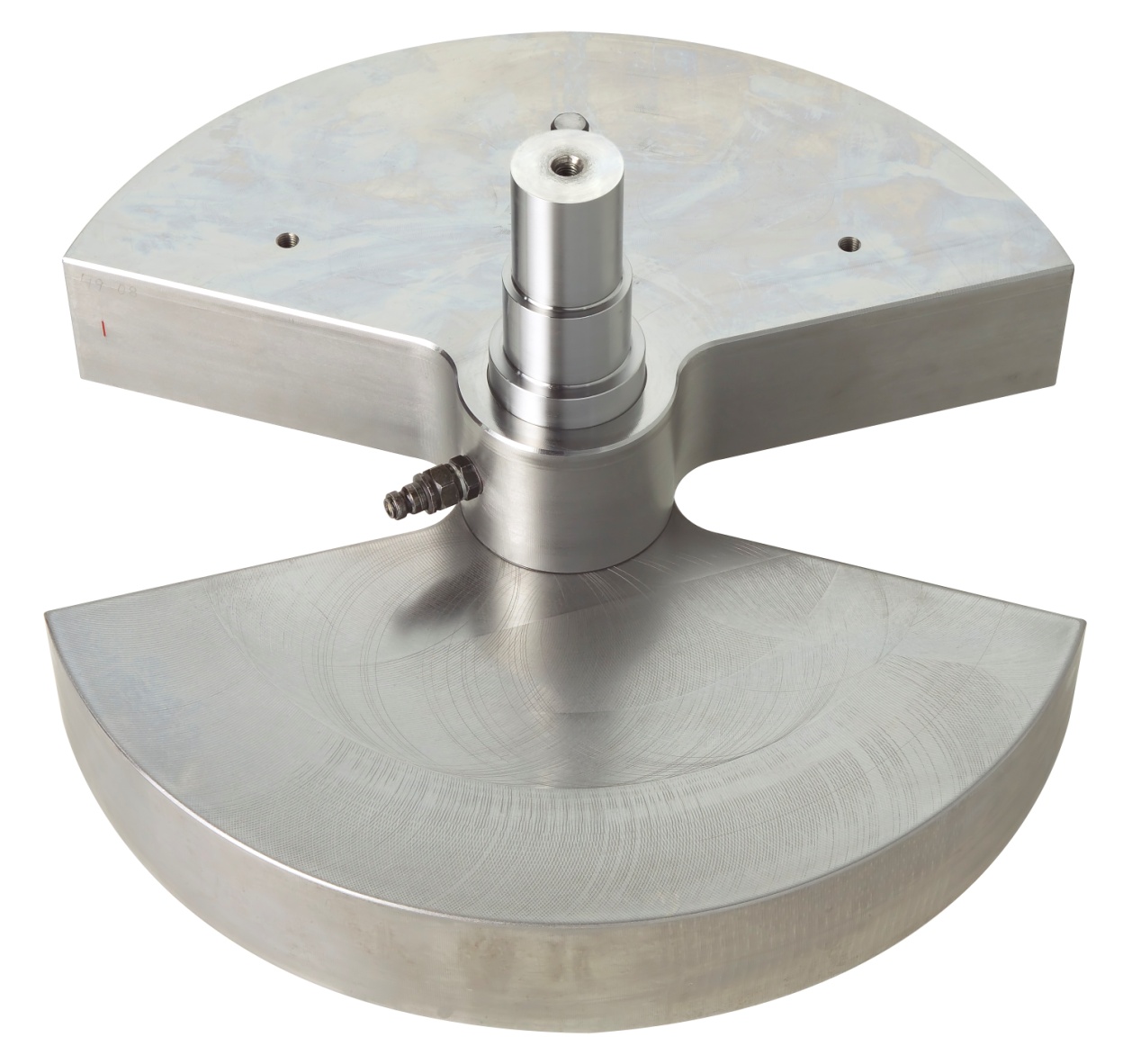 The Vertical Compensator
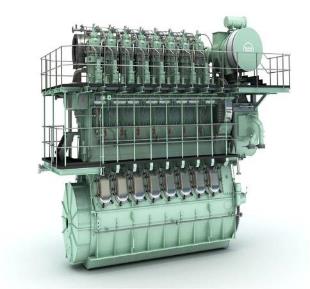 Counteracts:
Main Engine Induced M2v (2nd Order External Moment)
Placed in the steering gear room
Redundant System
Removes up to 98.7 % of unwanted vibrations
Works 2 x Main Engine Speed

Propeller Induced Vibrations
Placed in the steering gear room directly above propellers
Mirrors the movement of the propeller
Works everytime a blade passes
The Vertical Compensators
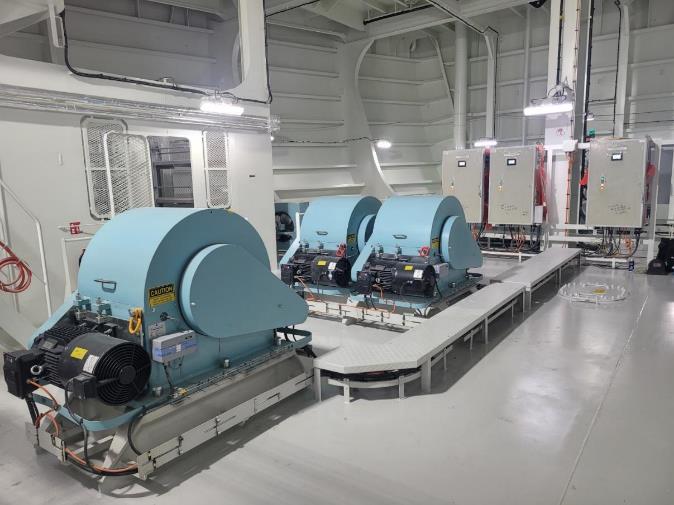 The Vertical Compensator
The Vertical Compensator
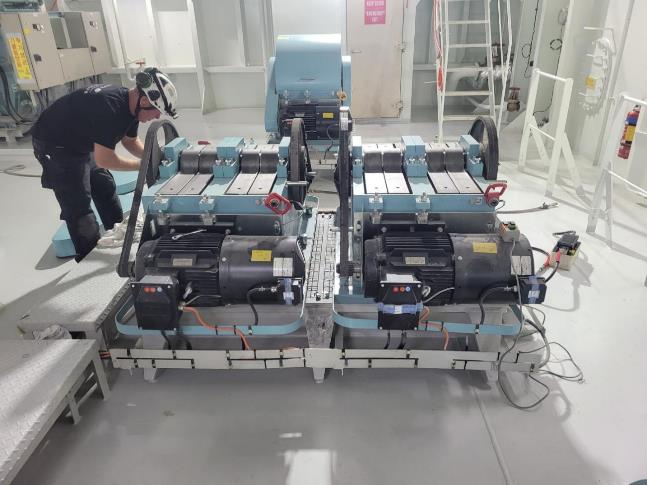 The Vertical Compensator
The Horizontal Compensator
Counteracts:
Main Engine Induced Guide Force H- or X-Moments
Placed on the Main Engine
On the M/E Gallery Bracket
For New building- and retro fit projects
Removes up to 98.7 % of unwanted vibrations
Works X-times Main Engine Speed
Depending on the specific guide force moments
The Horizontal Compensator
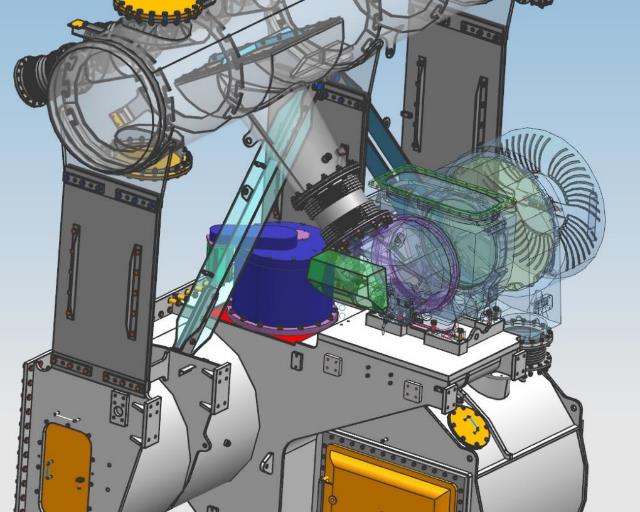 The Horizontal Compensator
Retrofit Installation
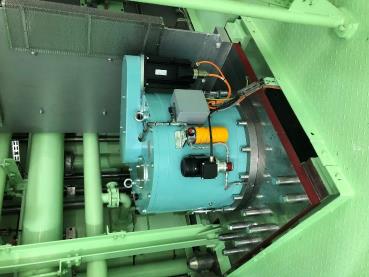 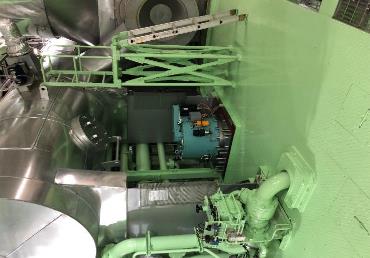 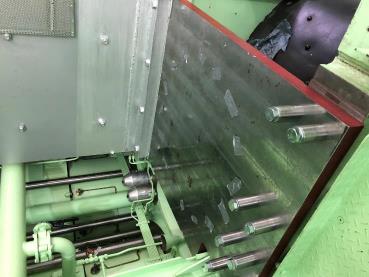 The Horizontal Compensator
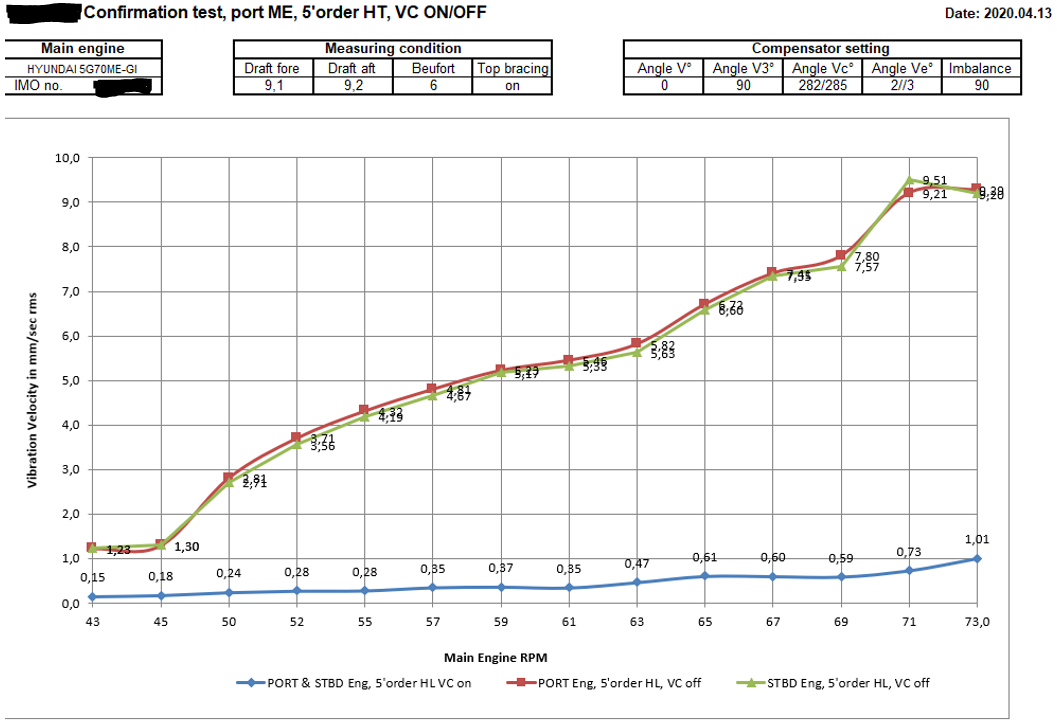 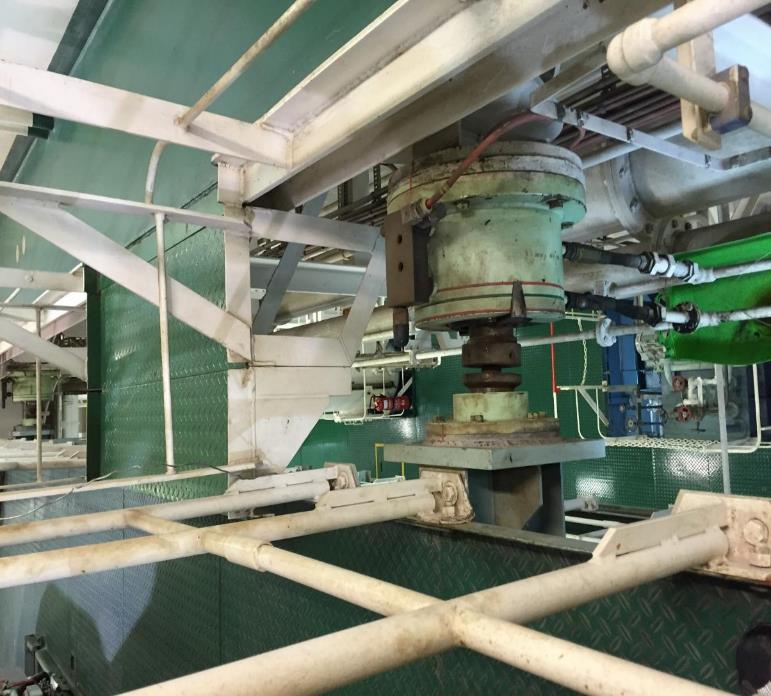 Standard solutions
Standard solutions
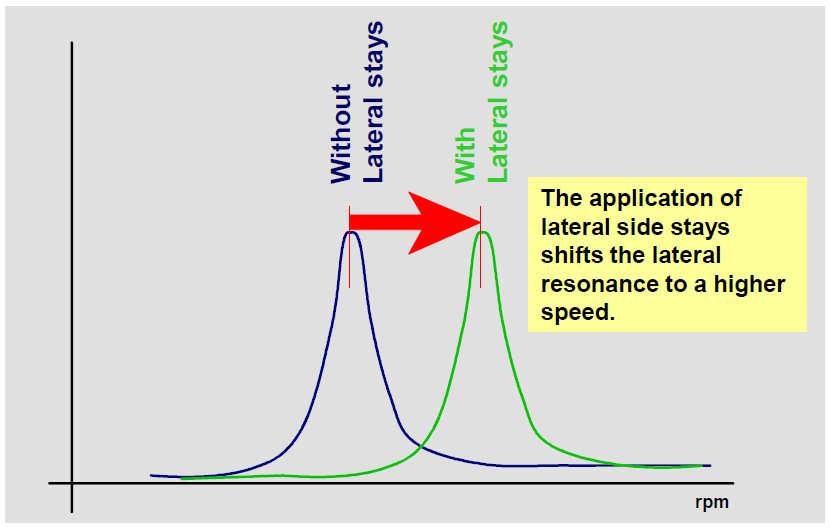 World Leading Vibration Specialists
CMA CGM Antoine de Saint Exupery
Working Thesis:
Remove M/E induced guide force X-moment
8th Order X-moment
Compensators placed on M/E Gallery Bracket
On 1st and 11th cylinder
Works 8 x M/E speed
Working against each other
CMA CGM Antoine de Saint Exupery
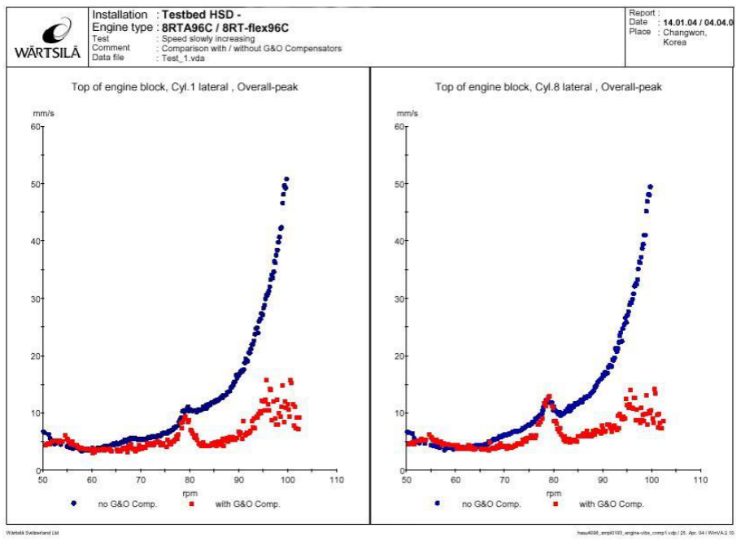 Contact G&O COMPENSATORS
VISITING ADDRESS
Lundtoftegaardsvej 95, 3
2800 Kgs Lyngby
Denmark

+45 48 17 40 55
gomaritimegroup.com
COMPENSATOR SALES
jun@g-o.dk

SERVICE & SUPPORT
service@g-o.dk